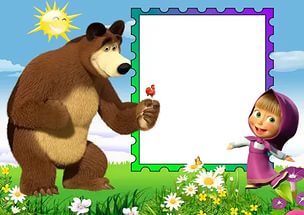 Муниципальное бюджетное дошкольное образовательное учреждение детский сад комбинированного вида № 22                    п. Степной
«Учимся играя»
Автоматизация звука [ Ш]
Учитель-логопед Скрипникова Т.В.
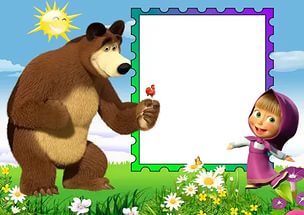 Выполни задания Маши  и Медведя и ты научишься правильно и красиво произносить                 звук [ Ш].
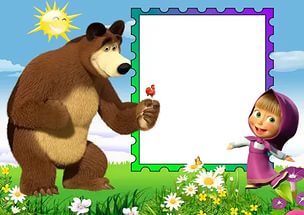 Автоматизация звука [ Ш]  в  словах.

Автоматизация звука [ Ш]  в предложении.

Автоматизация звука [ Ш]   в скороговорках.
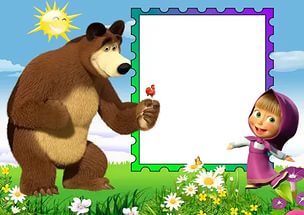 Если ты успешно выполнишь  все задания, то можешь получить музыкальный подарок от Маши и Медведя.
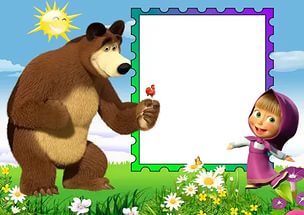 Чётко произноси звук  [ Ш], двигая курсор по линии.
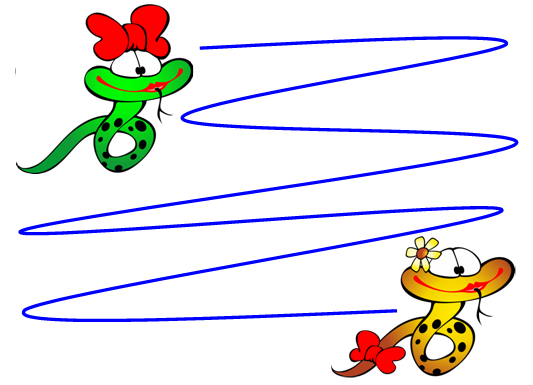 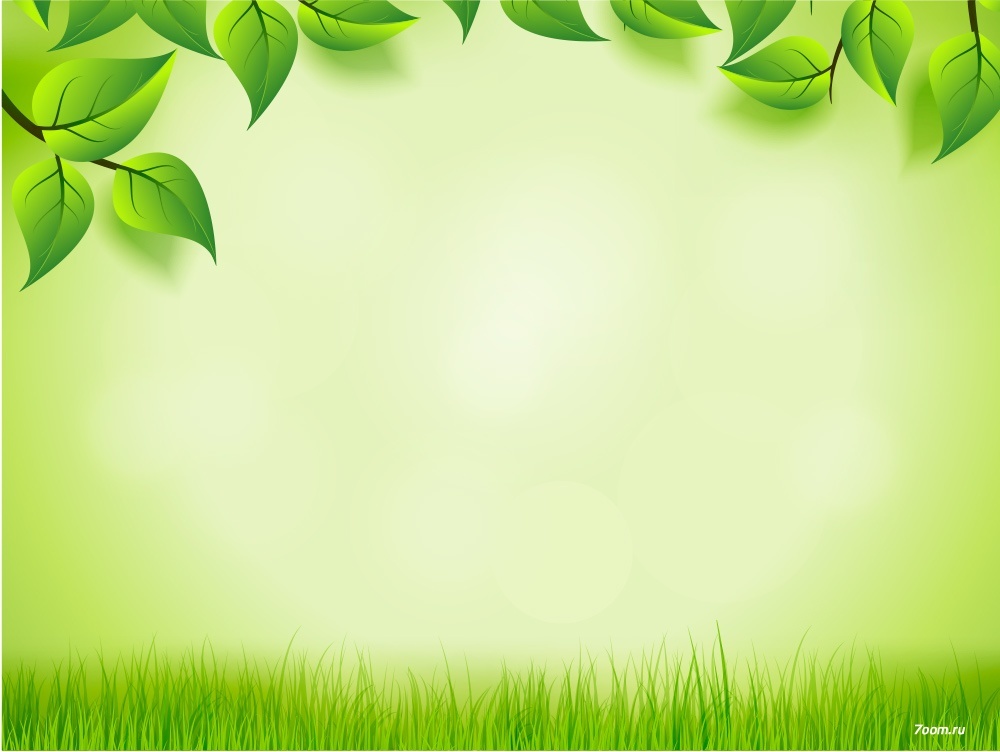 Чётко произноси звук  [ Ш]   в  словах
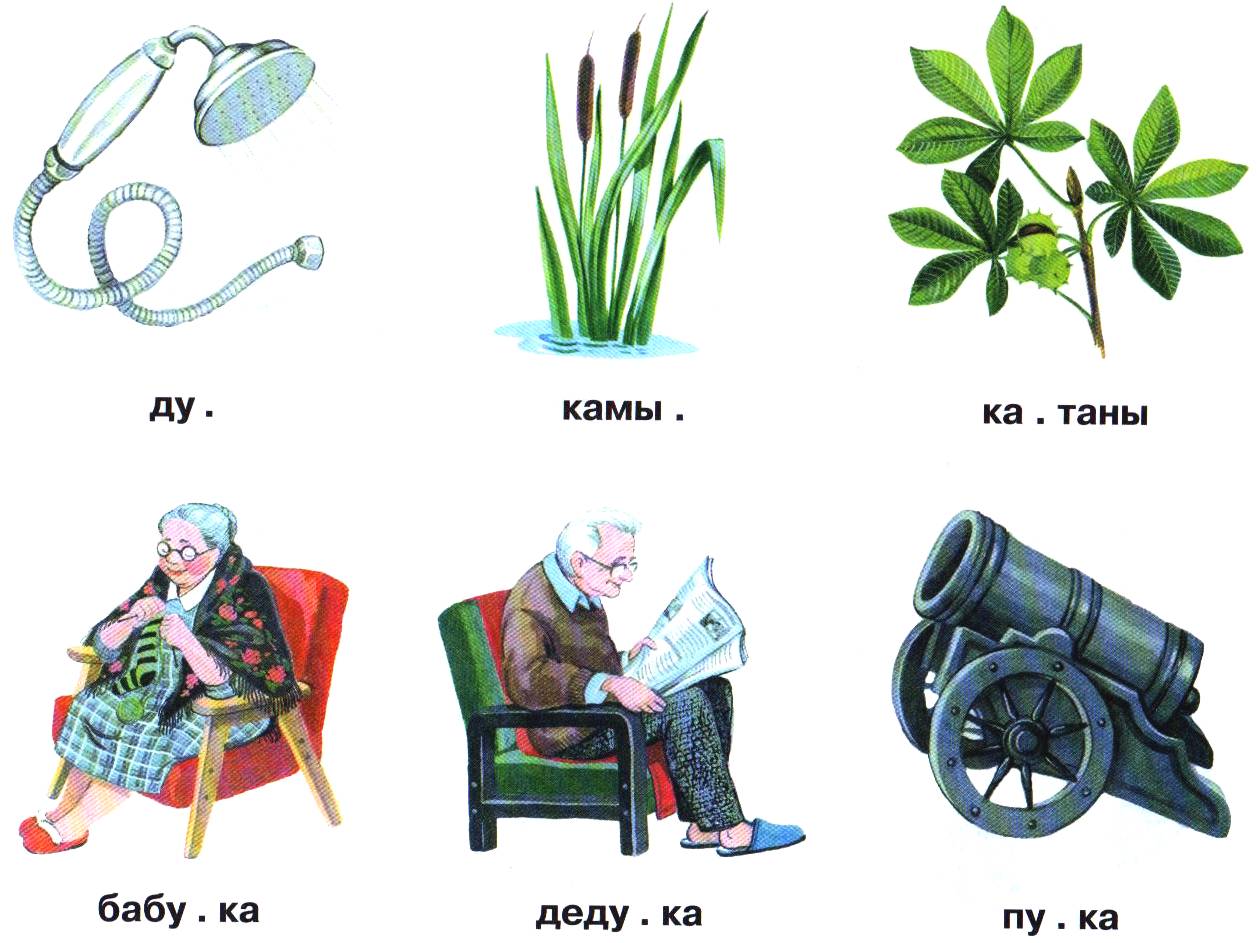 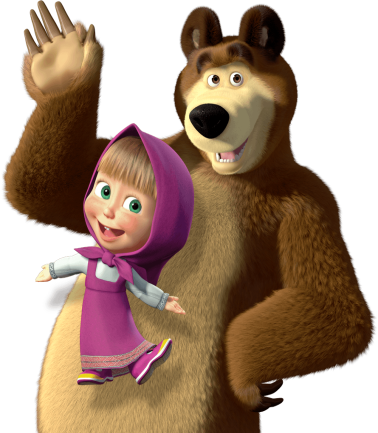 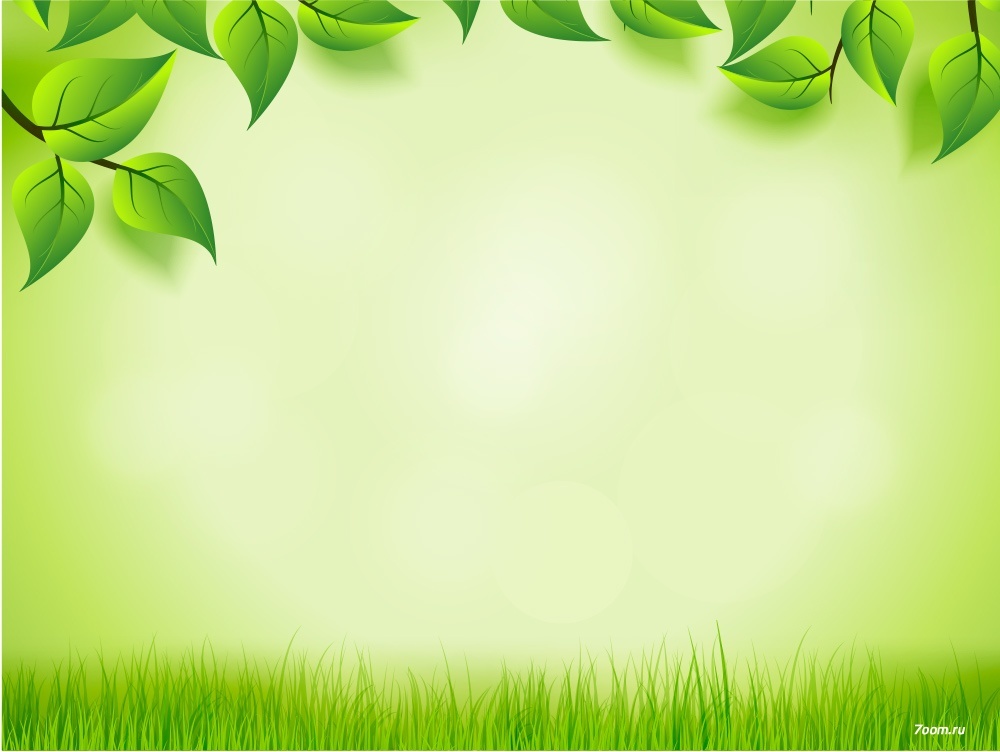 Чётко произноси звук  [ Ш]   в  словах
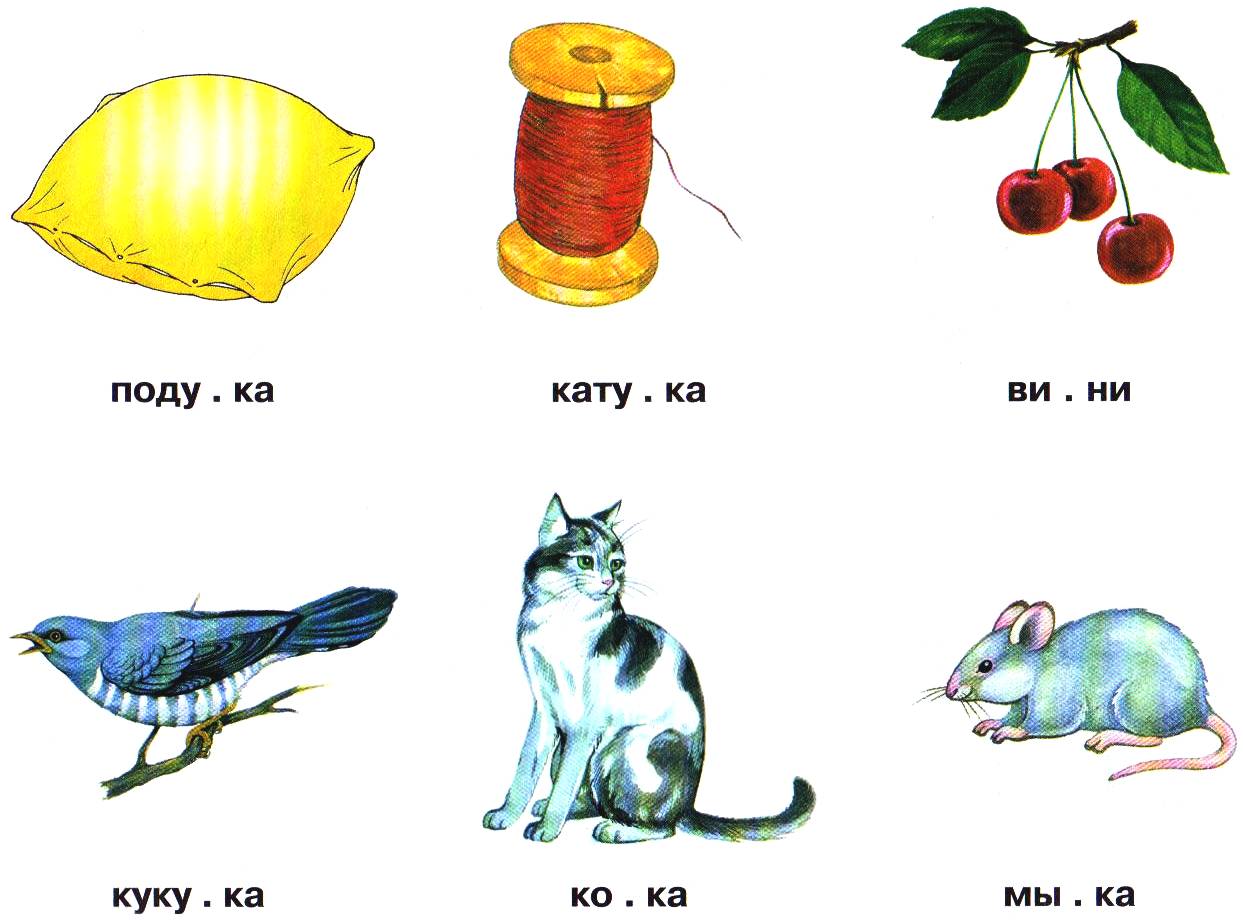 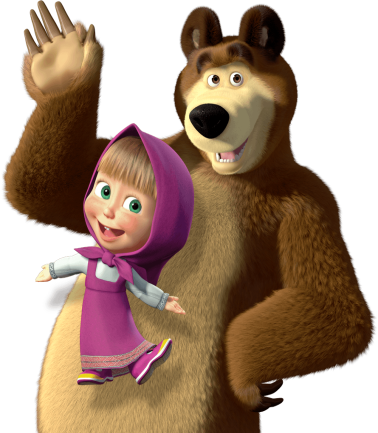 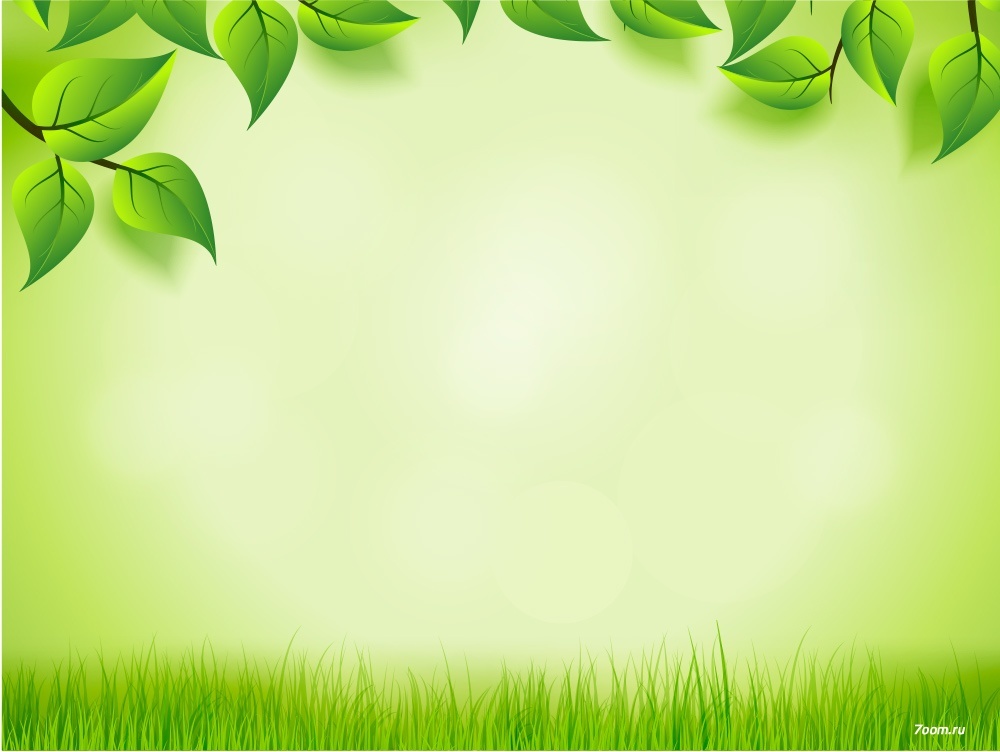 Чётко произноси звук  [ Ш]   в  словах
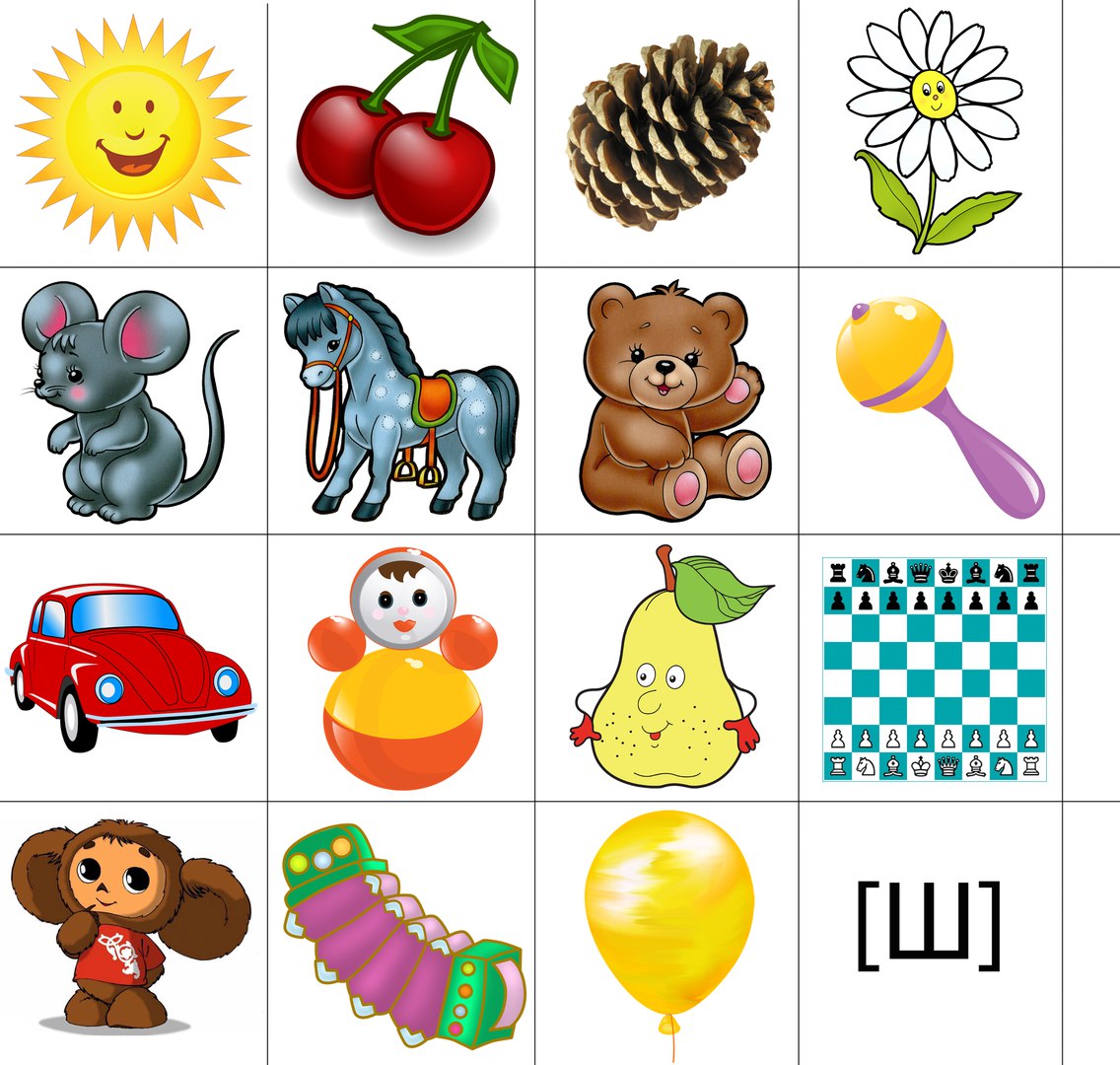 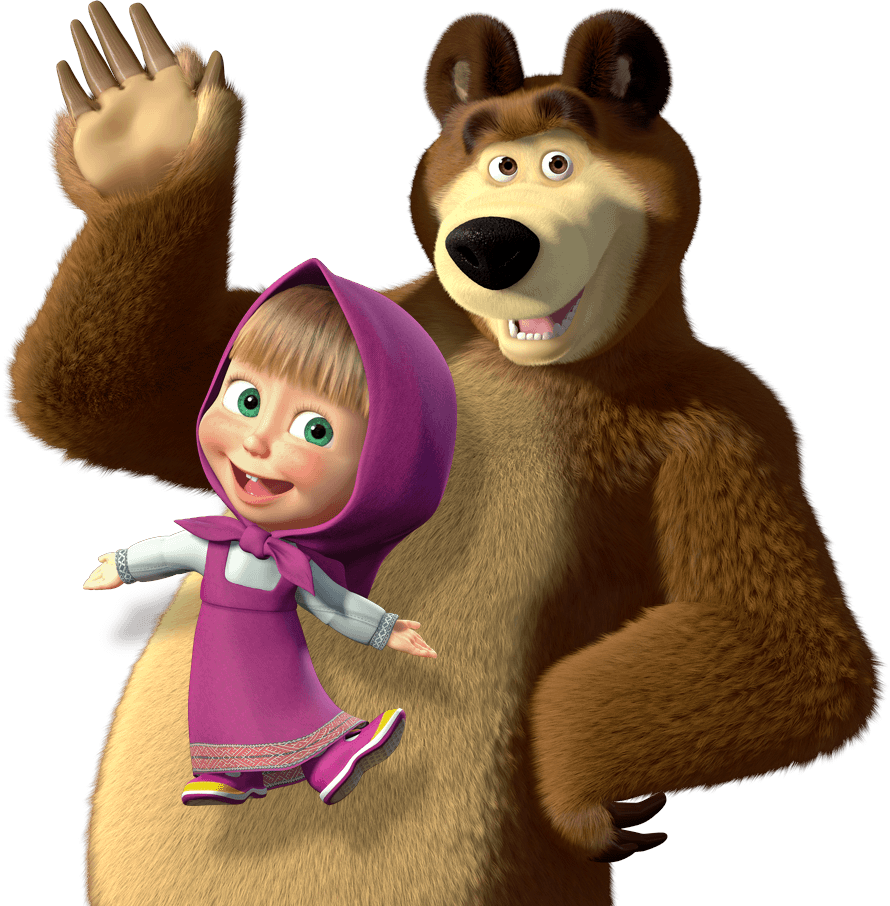 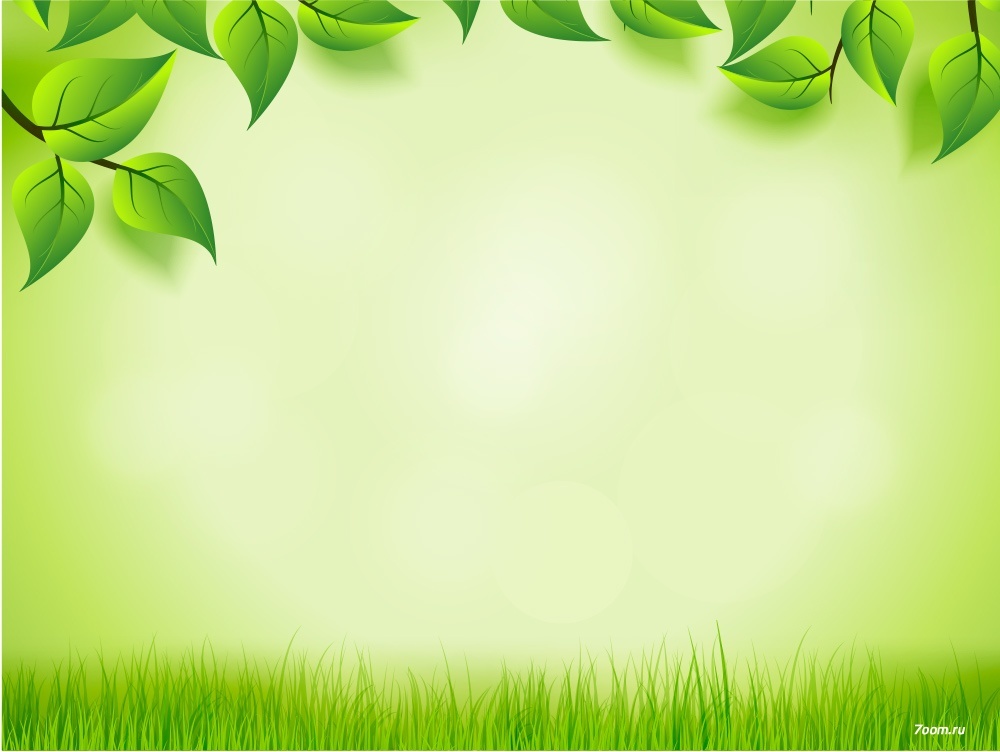 Помоги Маше найти слова со звуком [Ш]
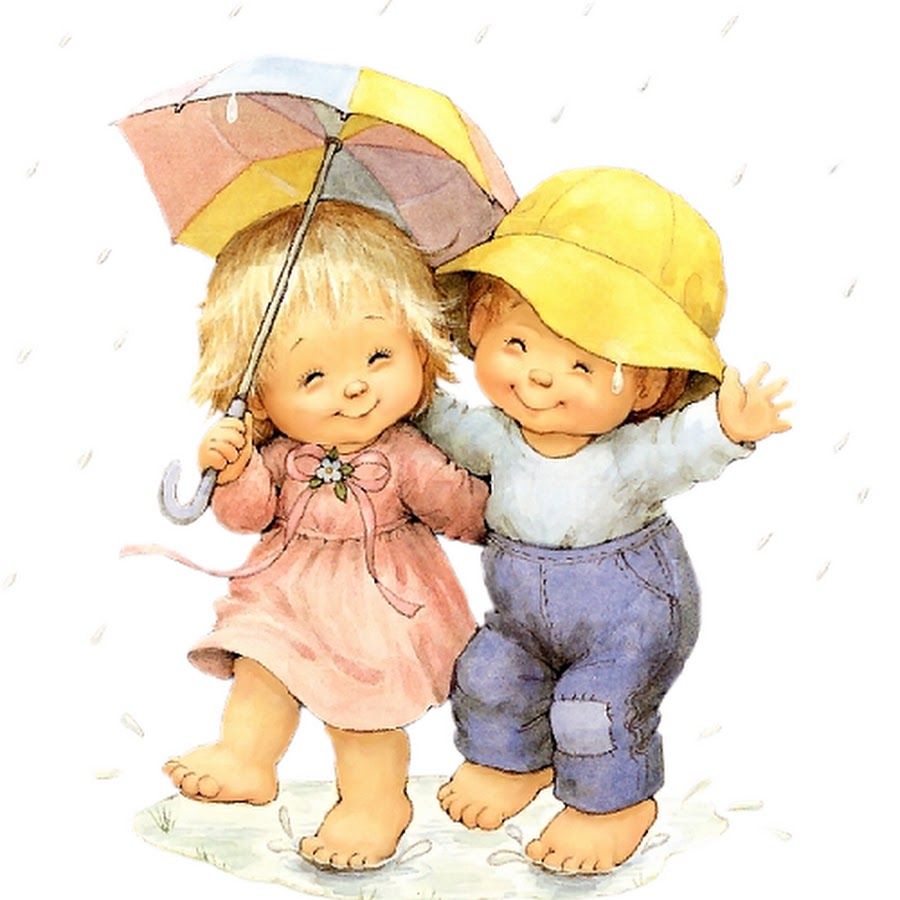 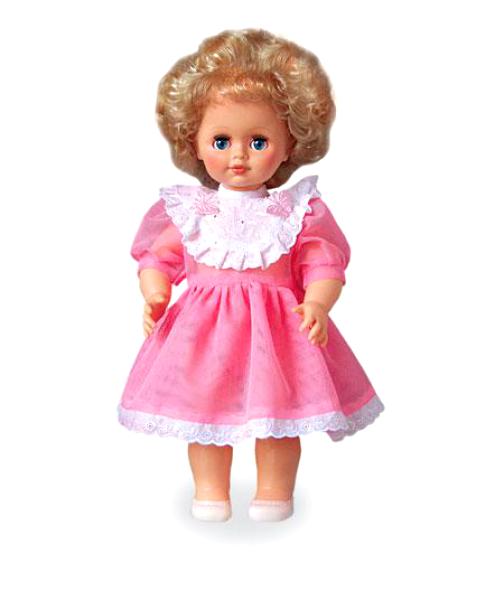 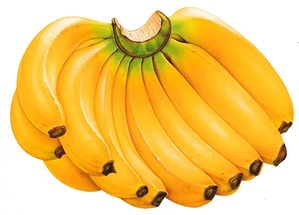 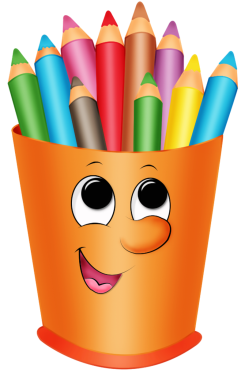 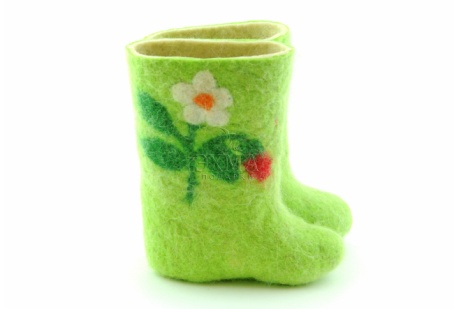 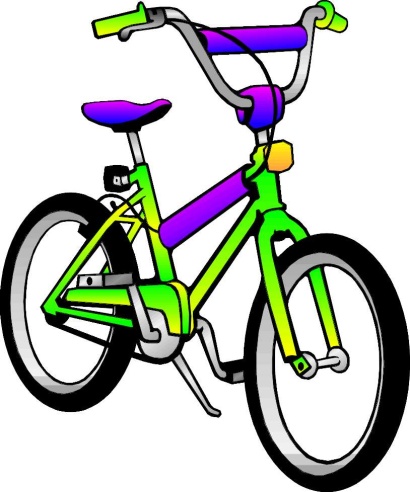 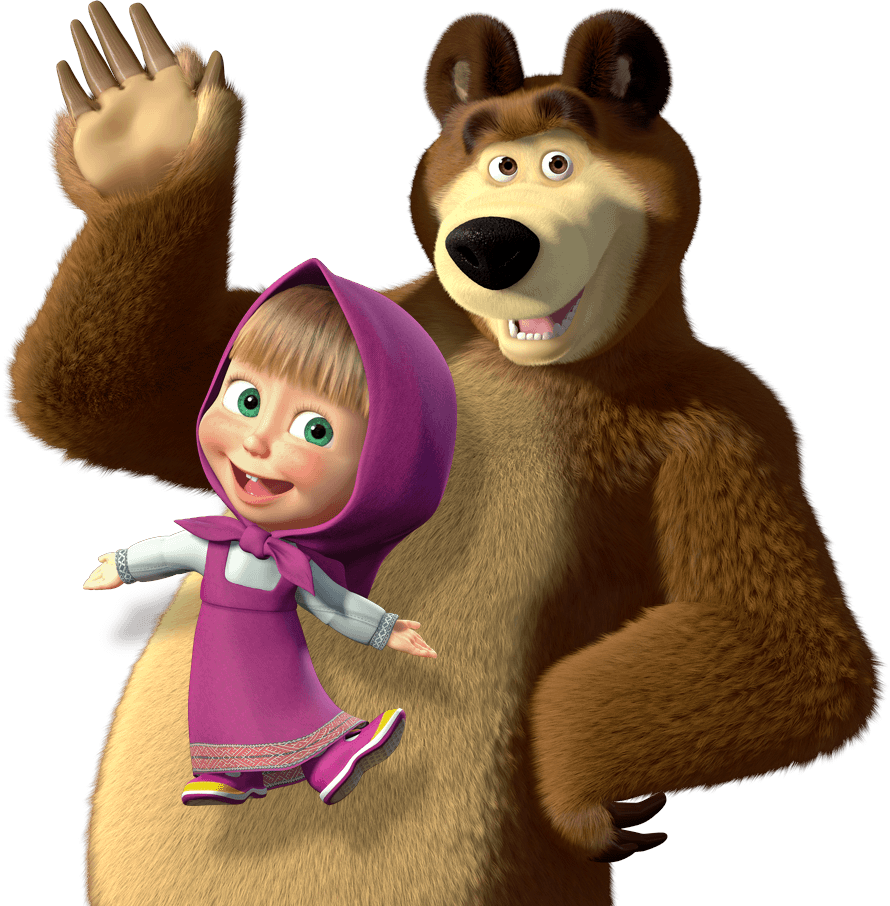 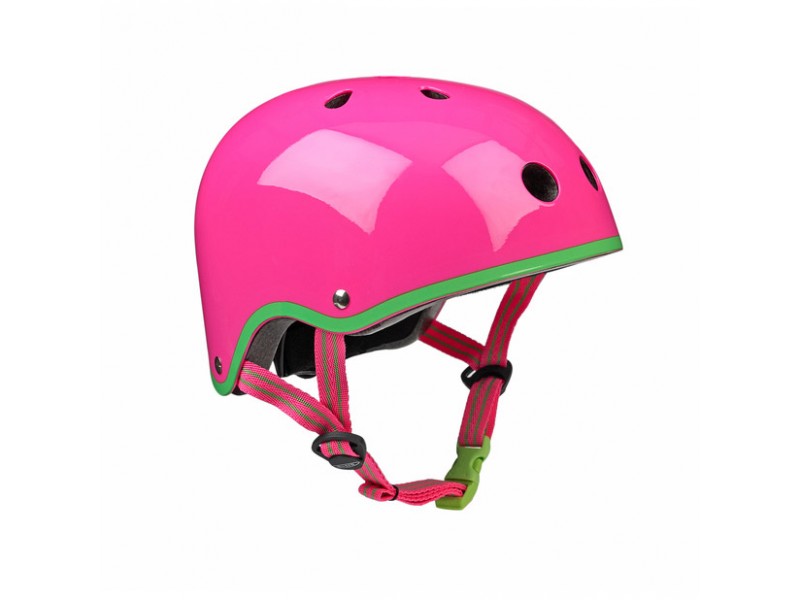 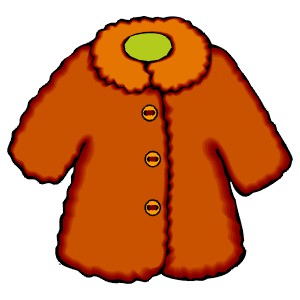 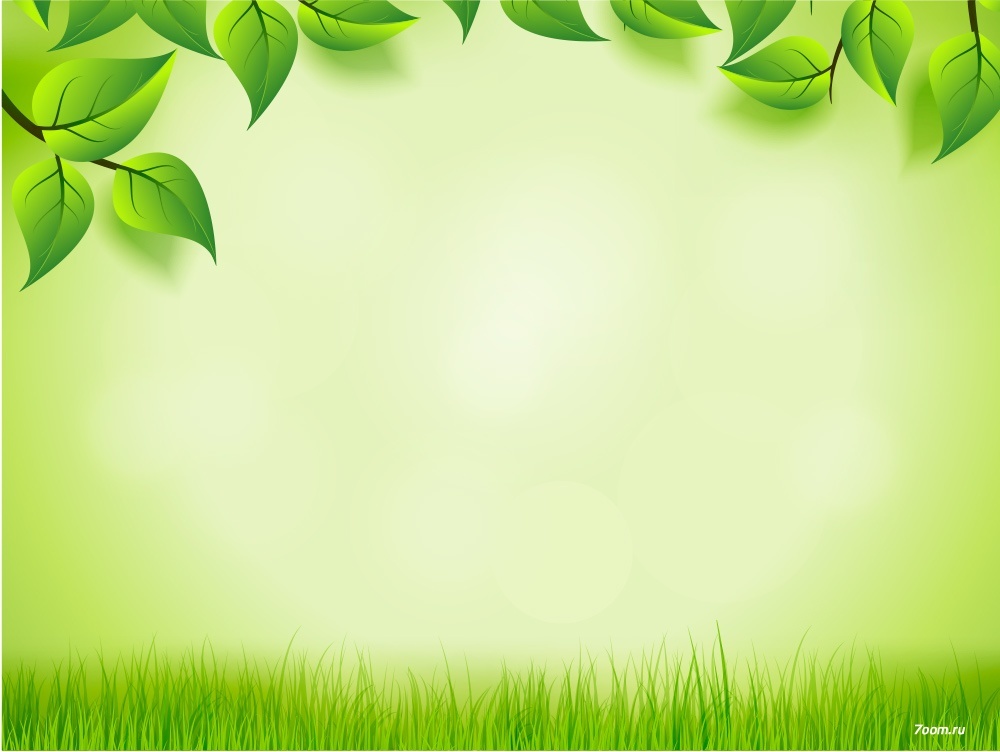 Назови четыре слова, начинающиеся на звук  [ Ш]
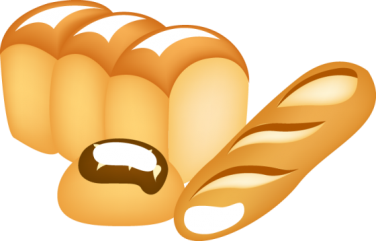 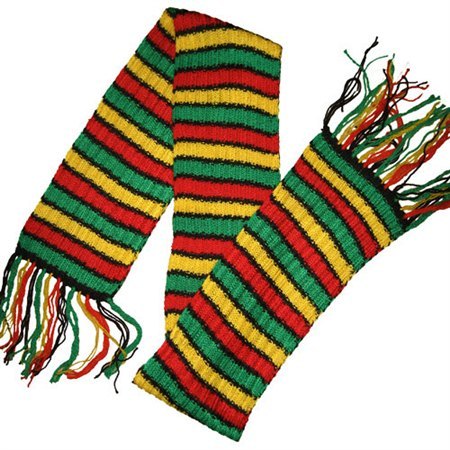 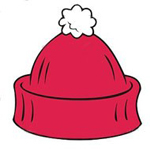 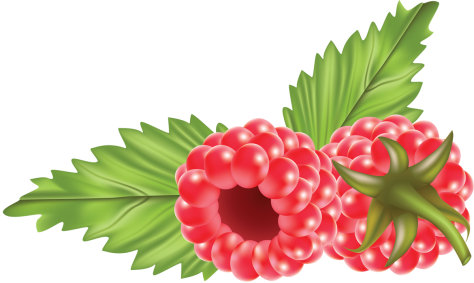 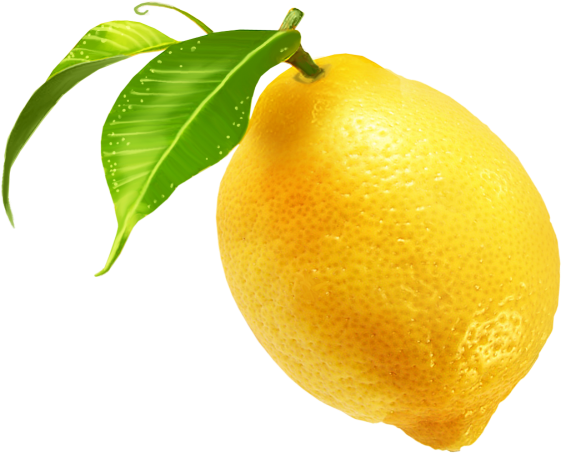 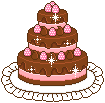 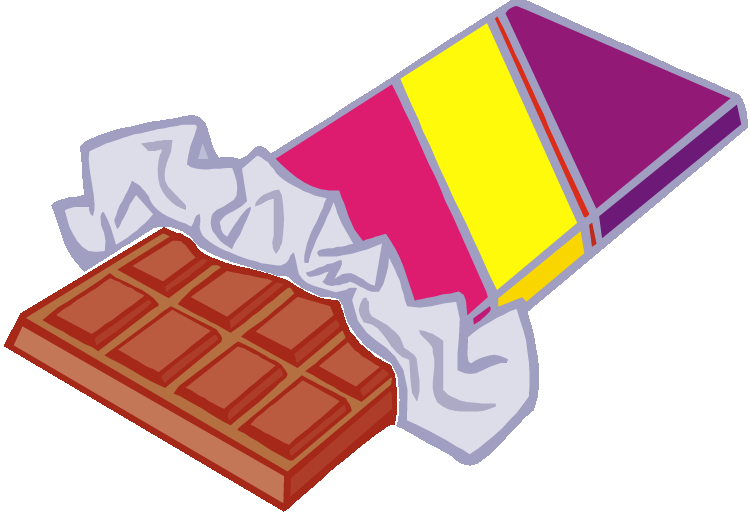 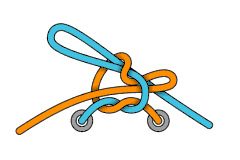 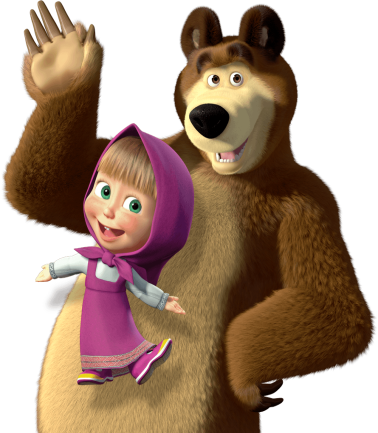 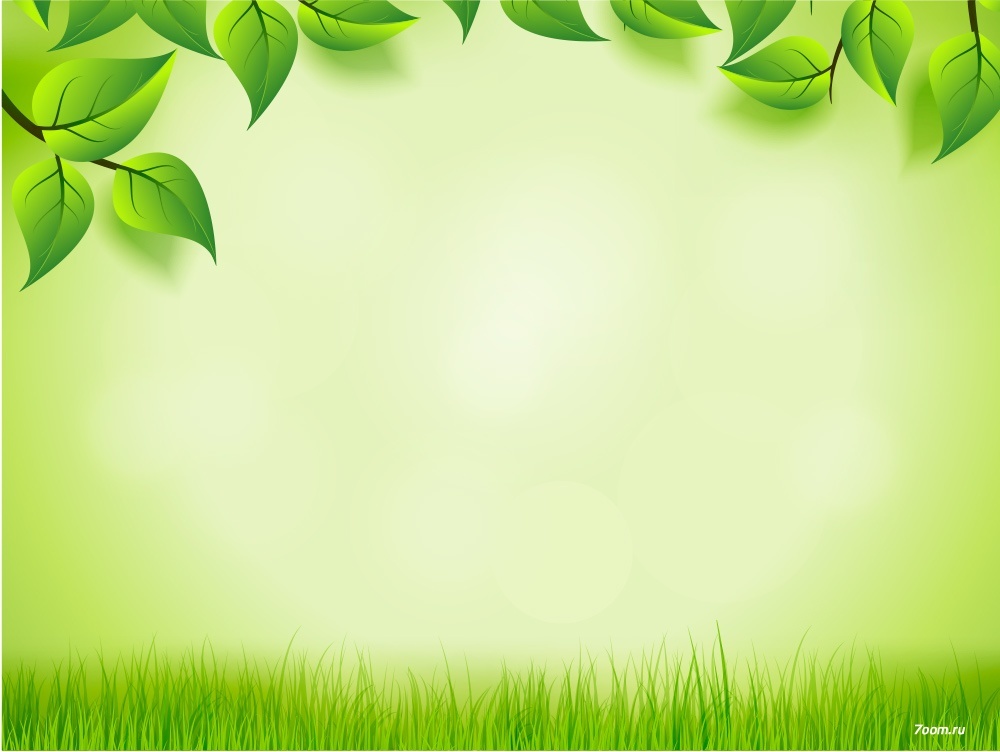 Игра «Один – много». Назови все предметы на картинках.
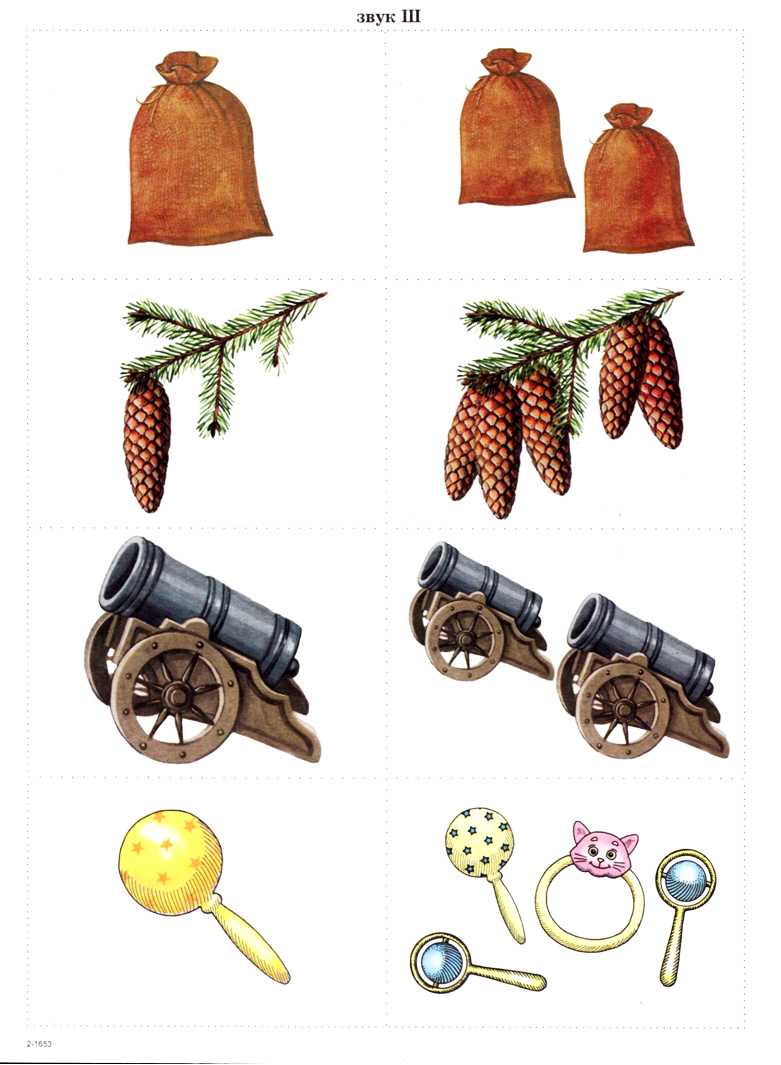 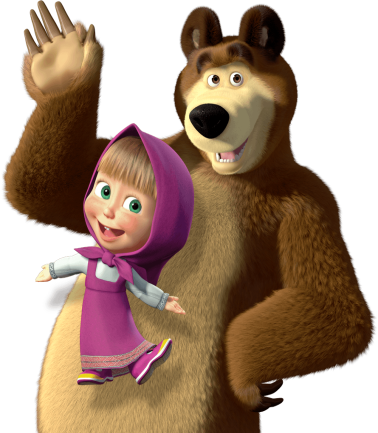 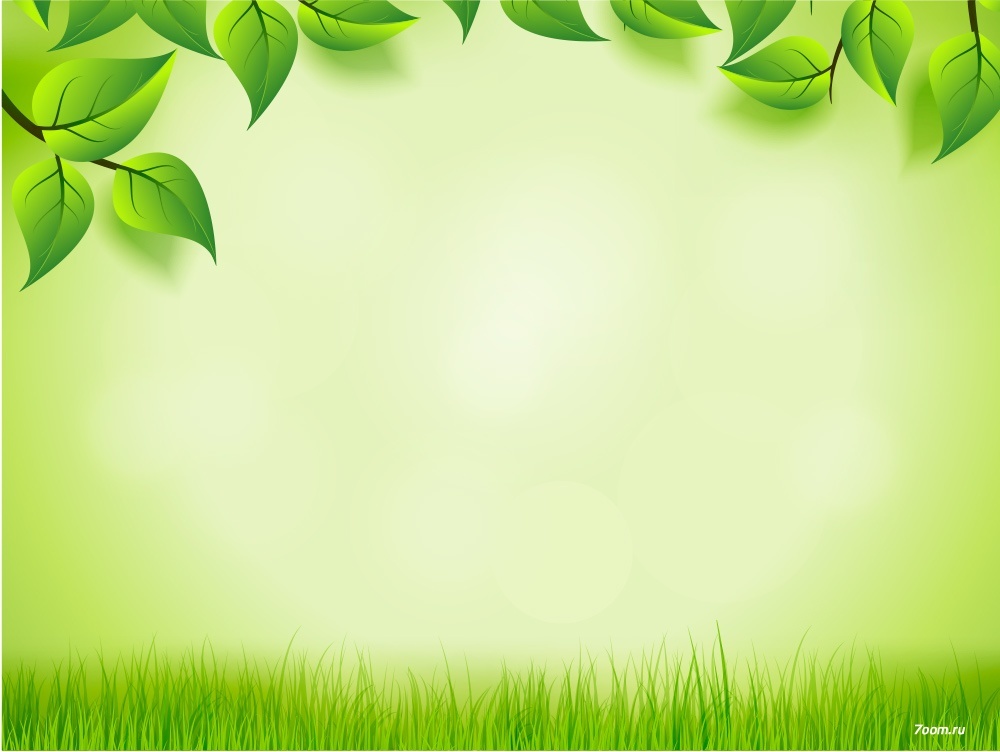 Повторяй чистоговорки, чётко проговаривая звук  [ Ш] .
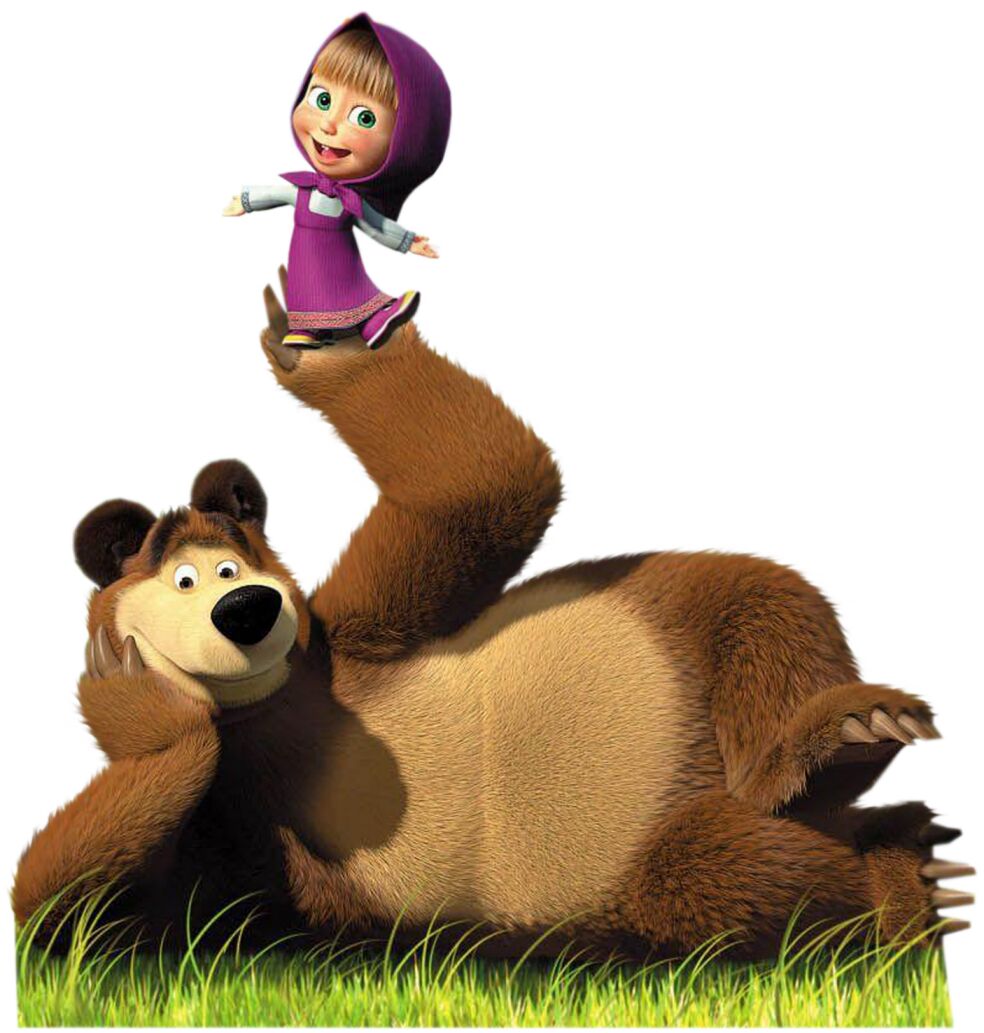 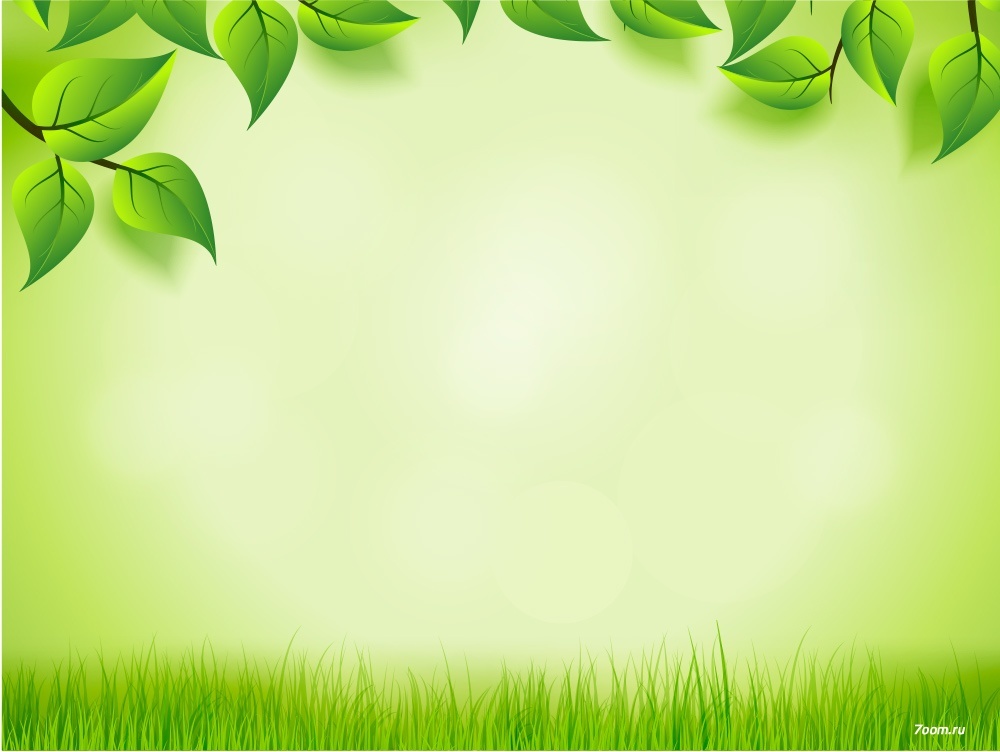 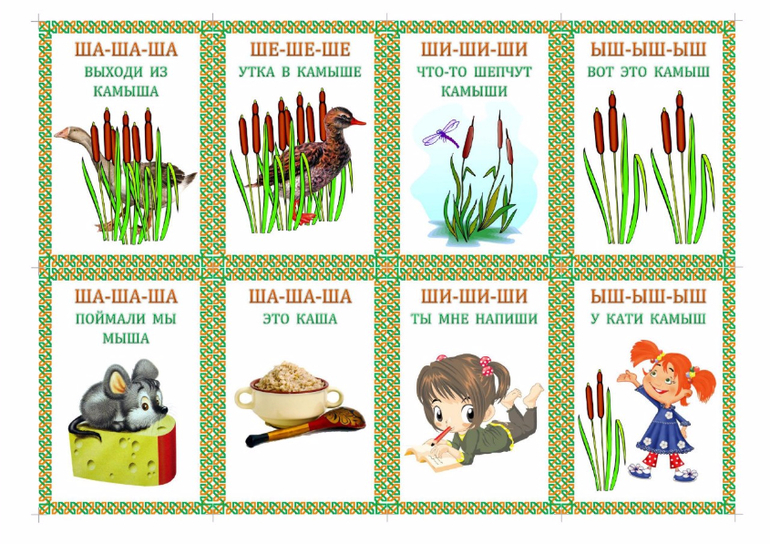 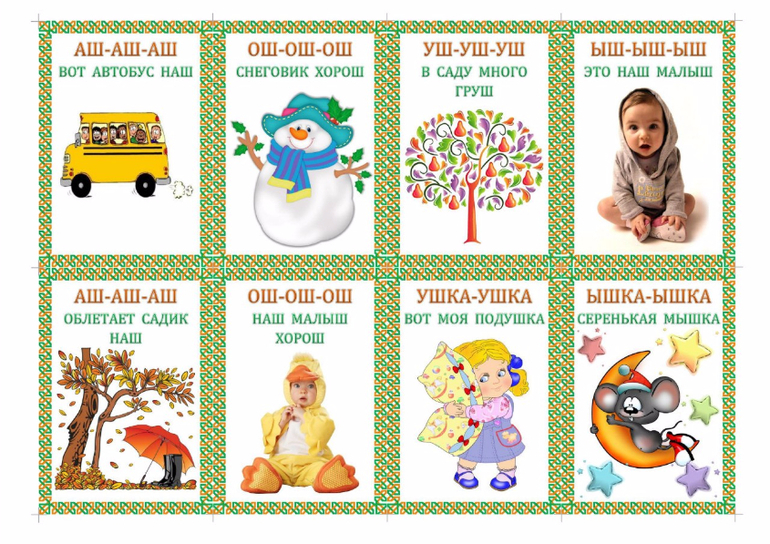 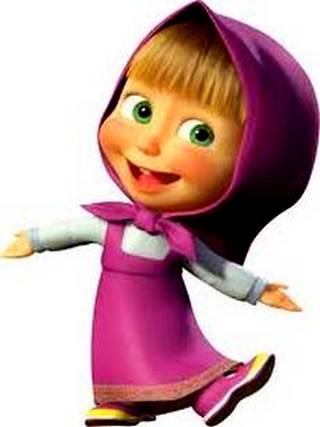 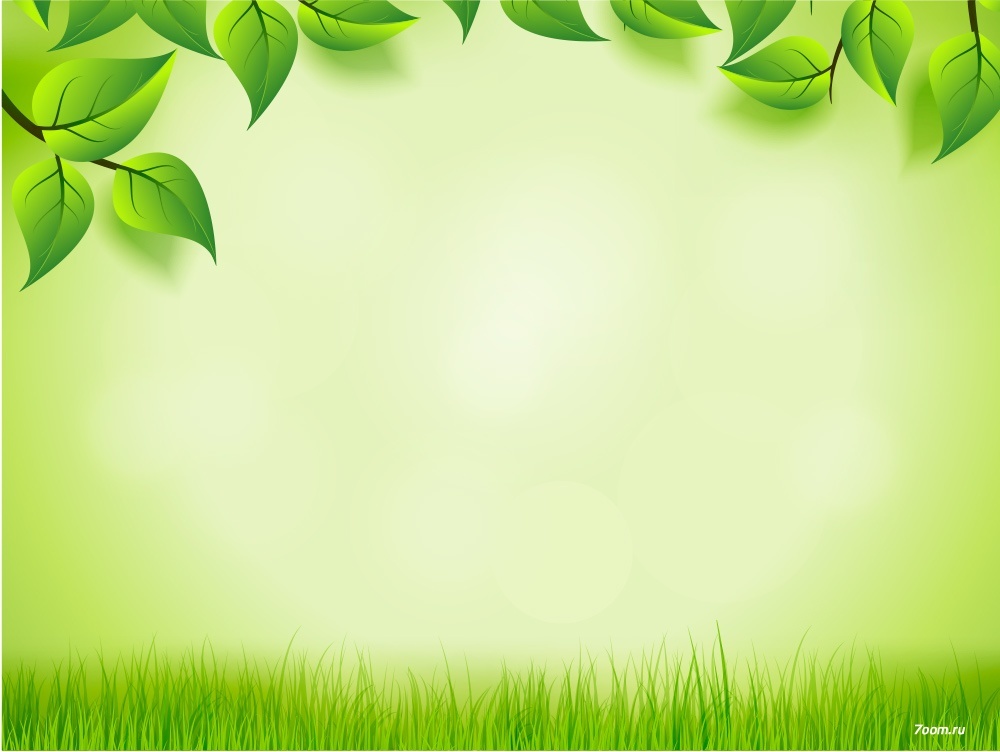 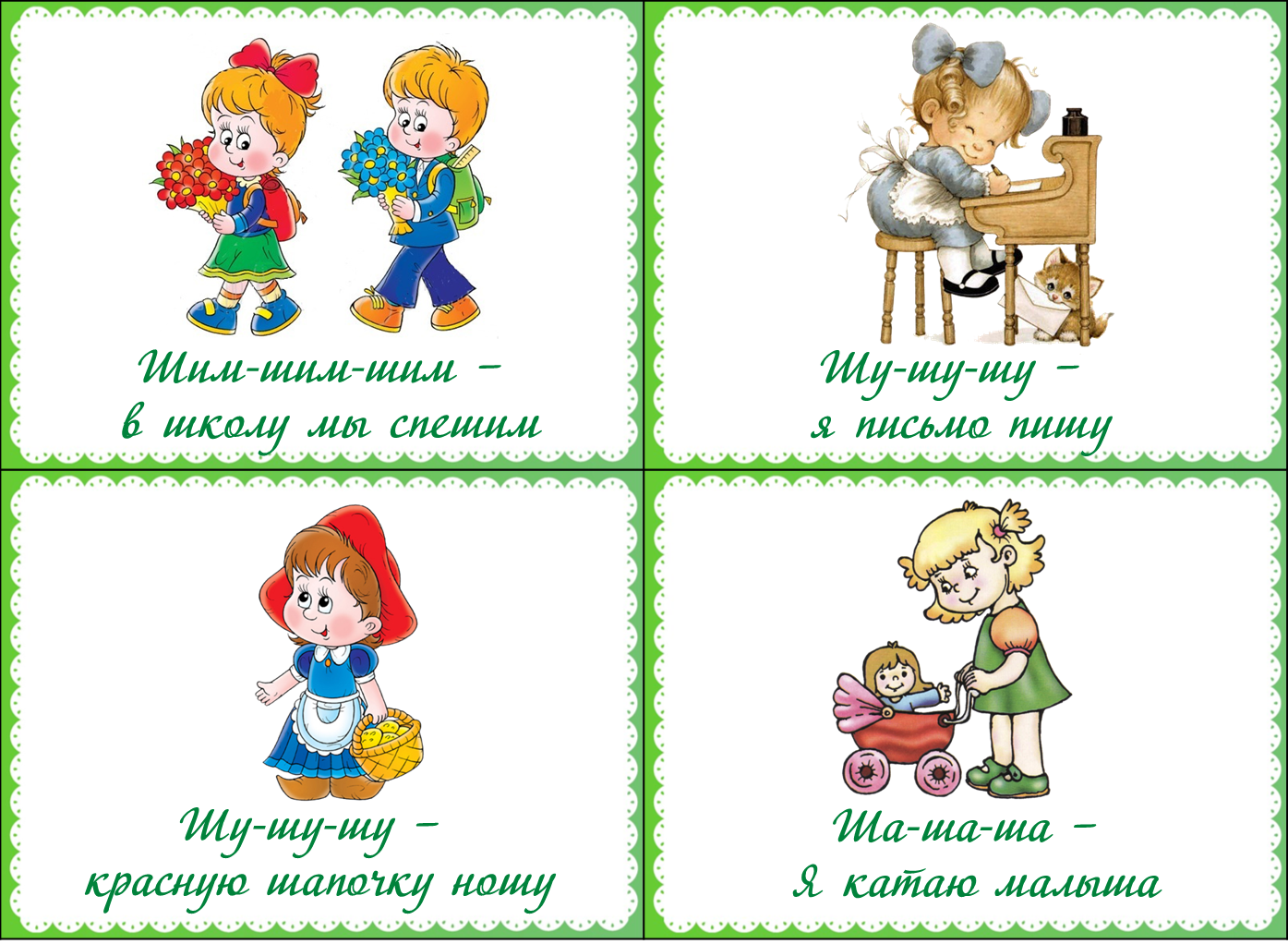 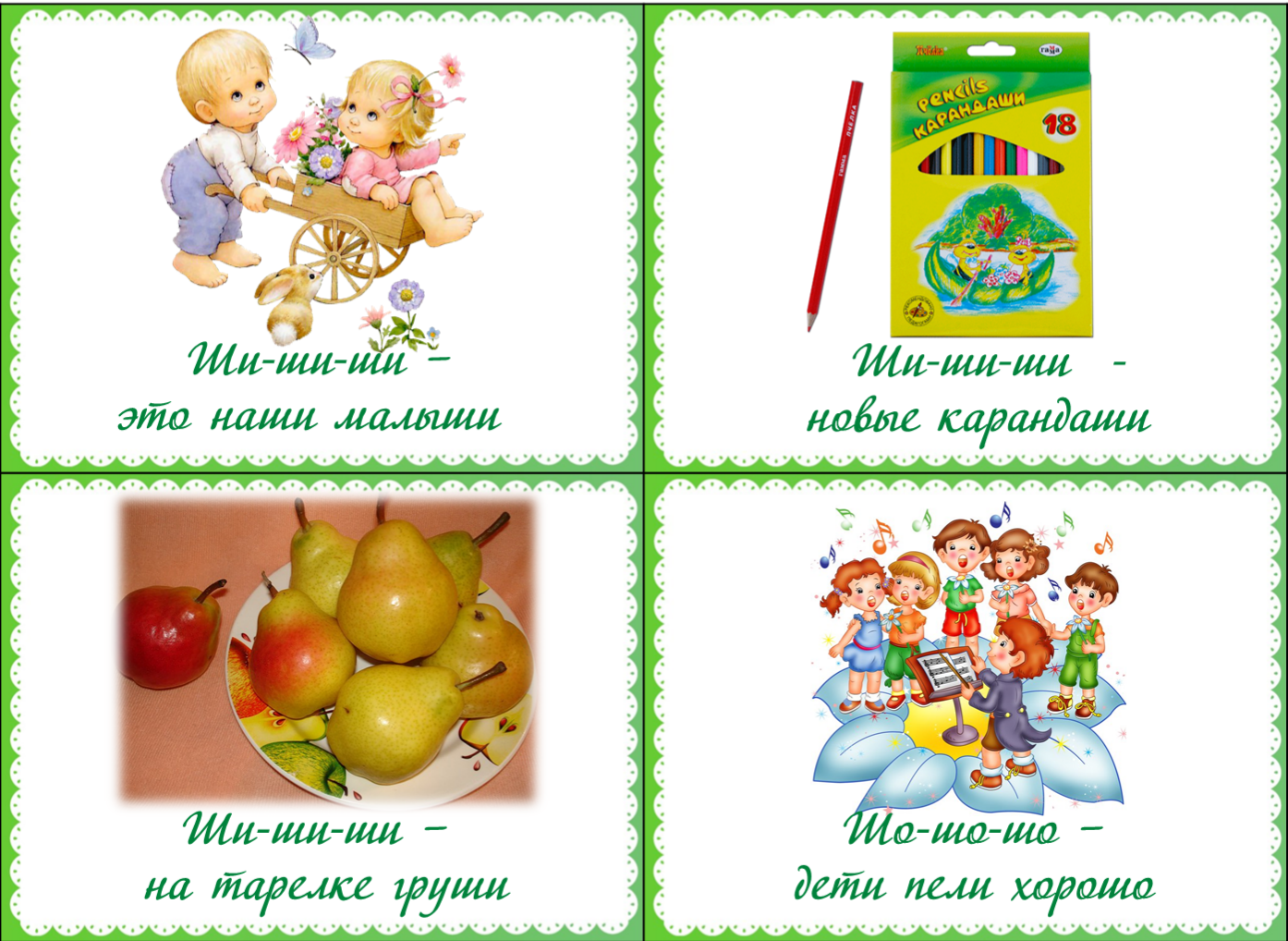 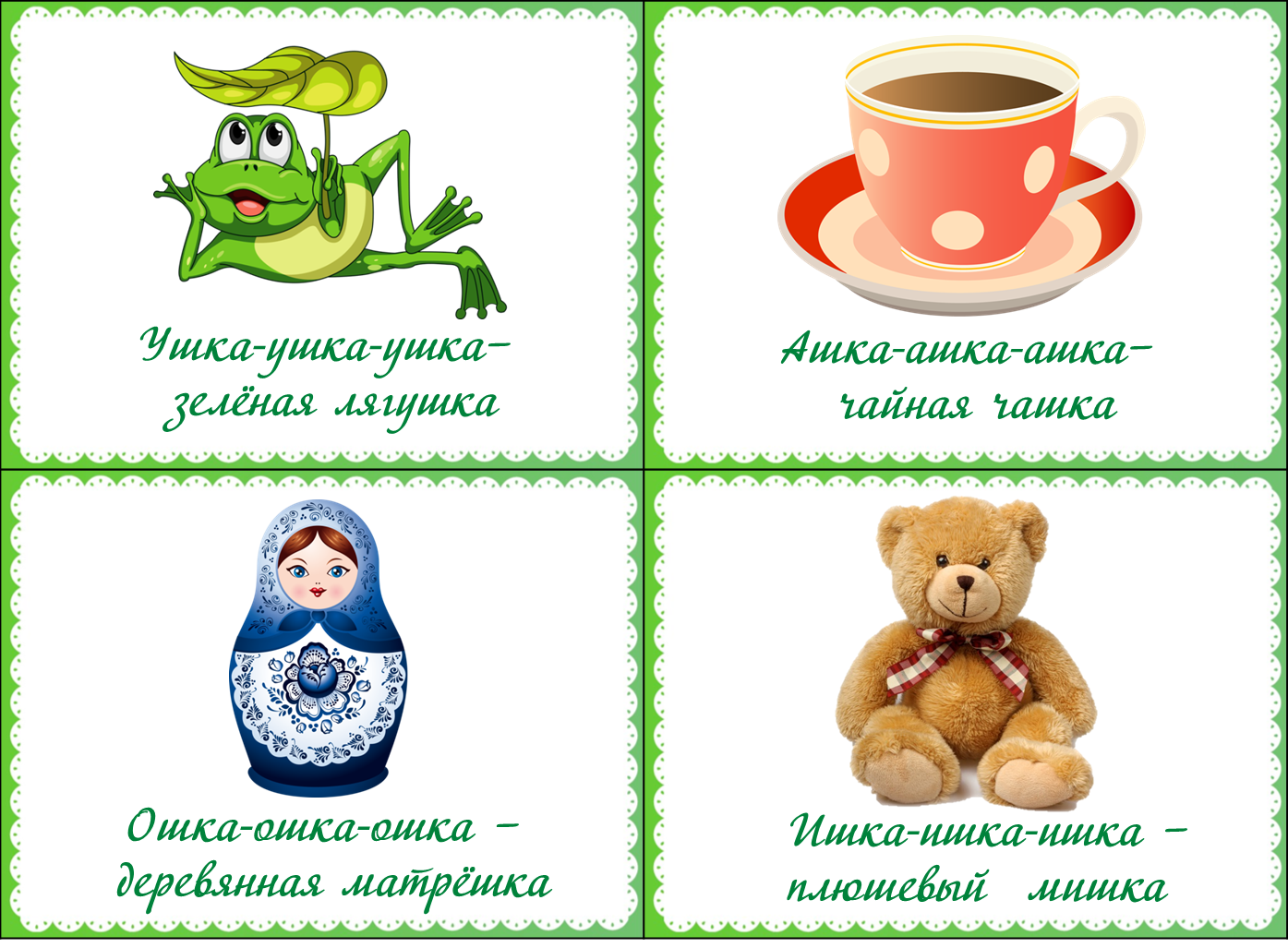 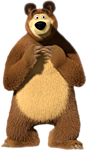 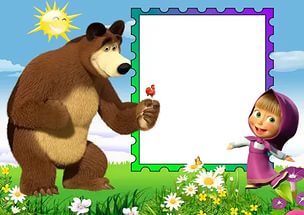 Составь по картинкам предложения про Машу и Медведя.
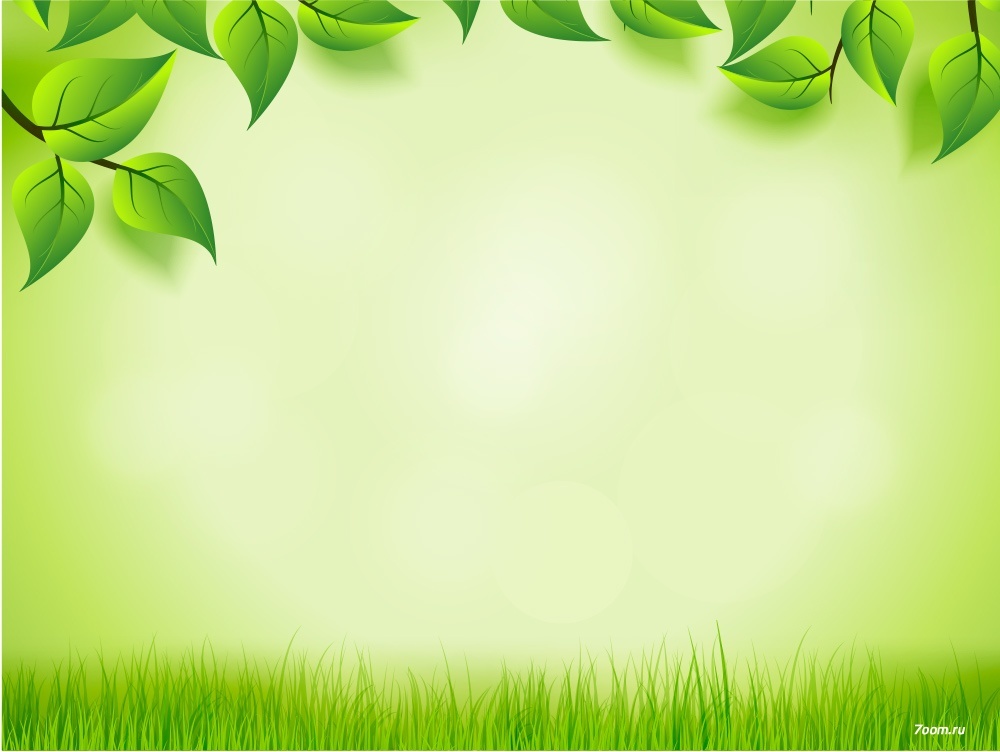 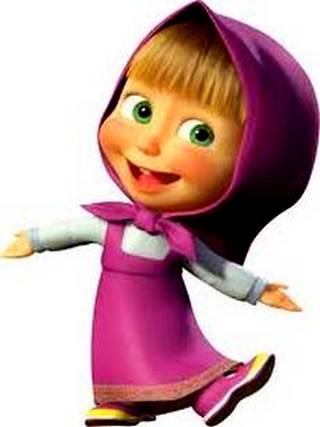 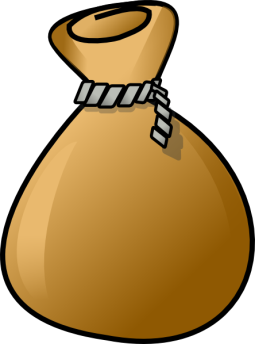 собирает                      в                             .




                                любит                      .





У                           новые                                          .
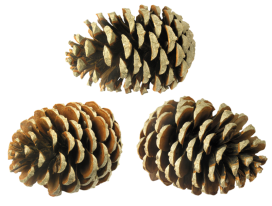 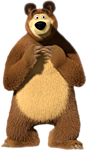 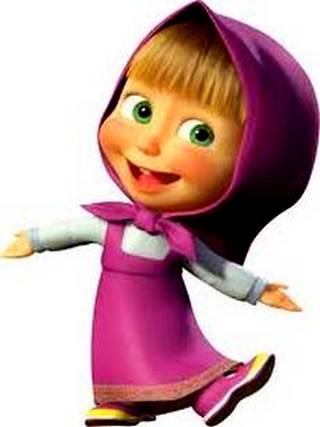 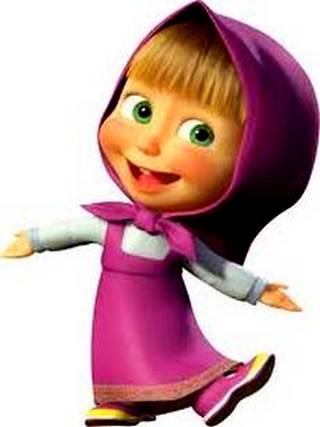 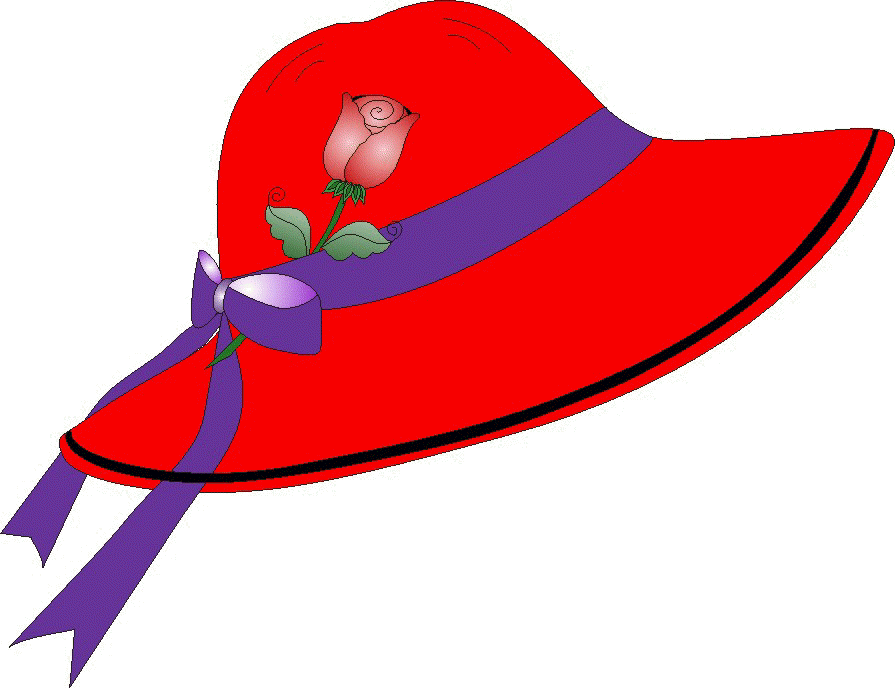 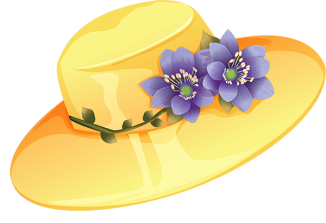 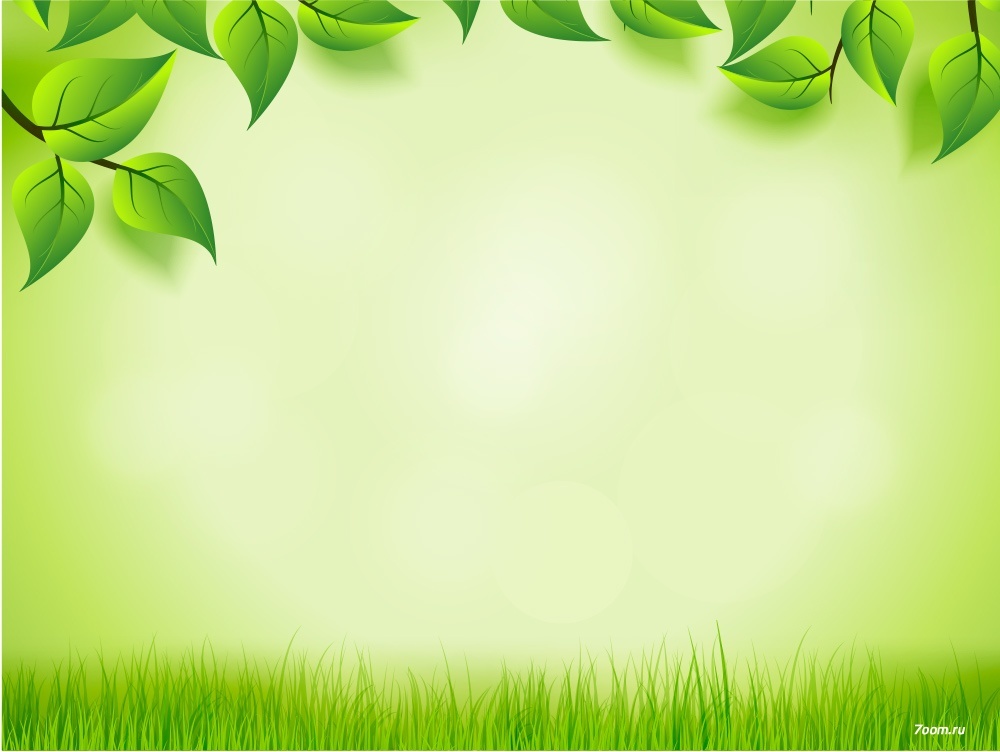 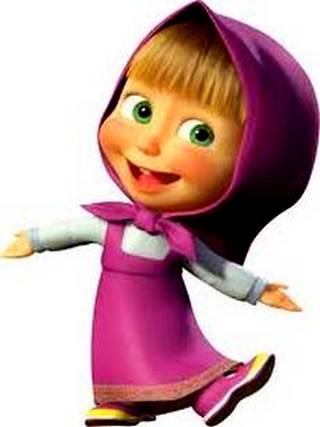 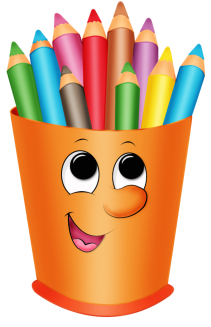 купили                     .




                              и                      гуляют.






                          любит                              .
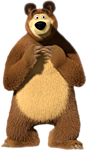 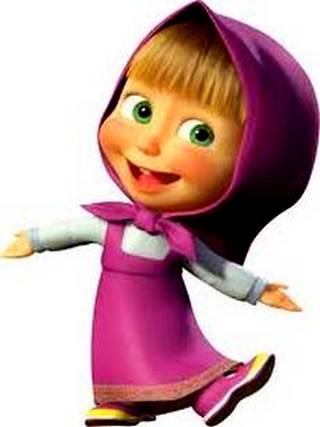 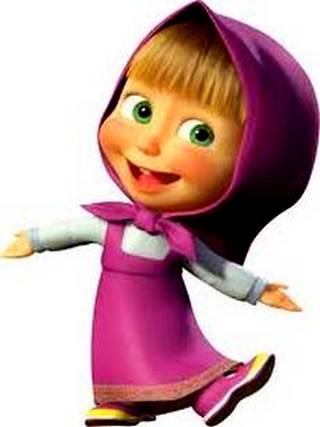 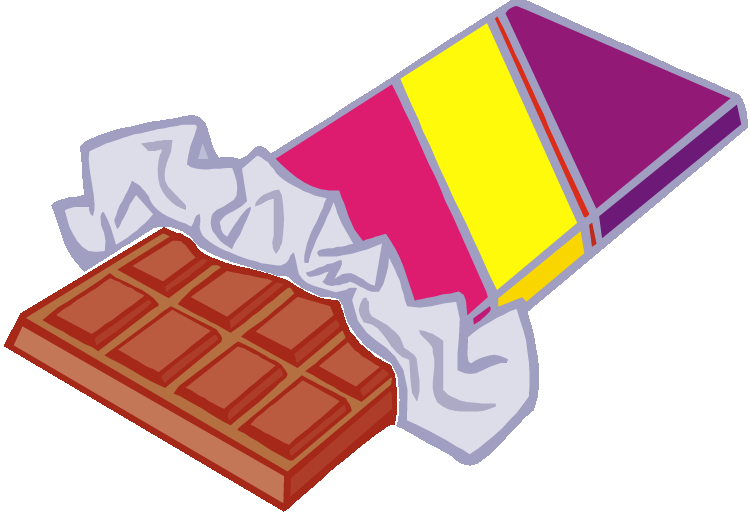 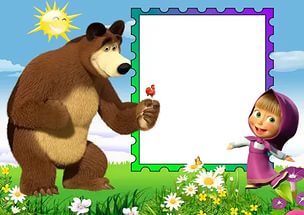 Придумай свои предложения про Машу и Медведя.
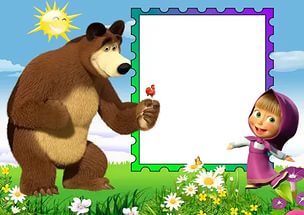 Проговаривай скороговорки, чётко произнося звук [Ш]. Старайся произносить их как можно быстрее.
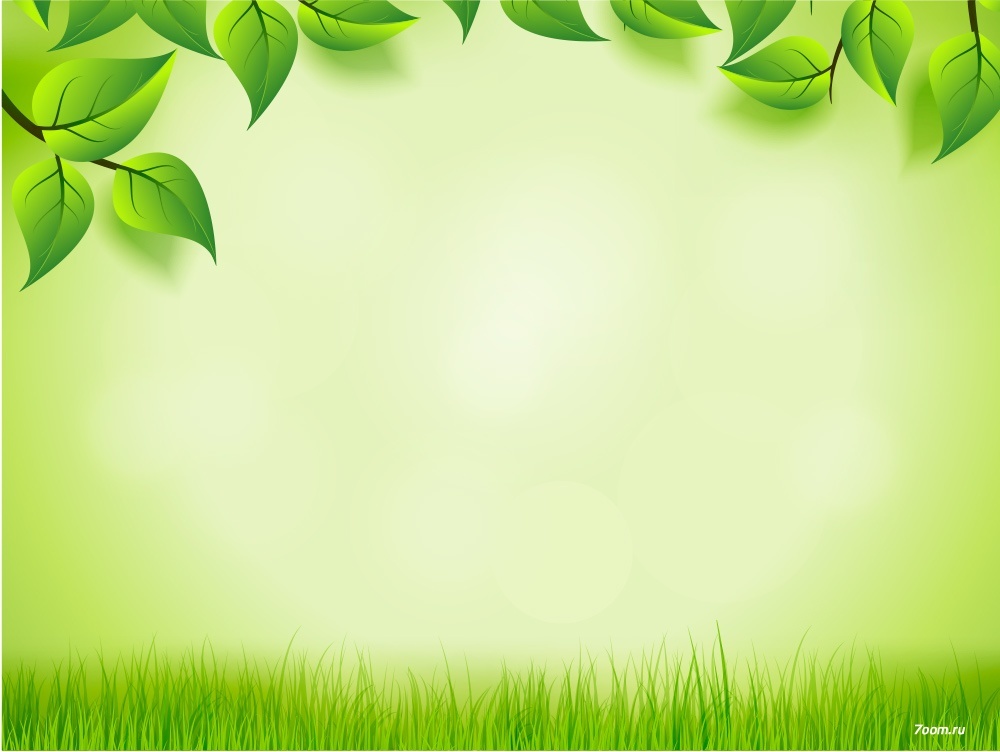 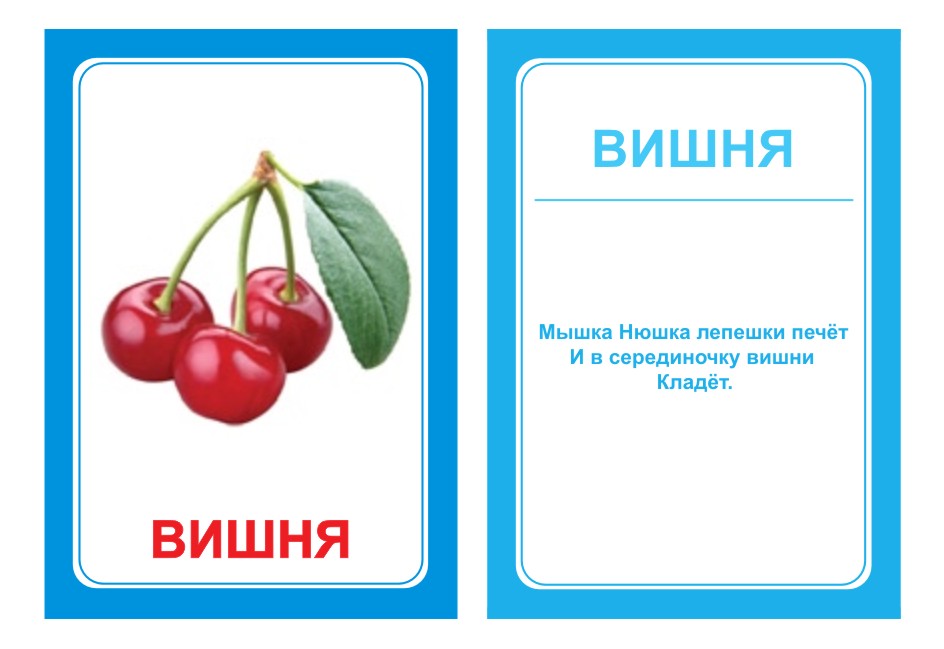 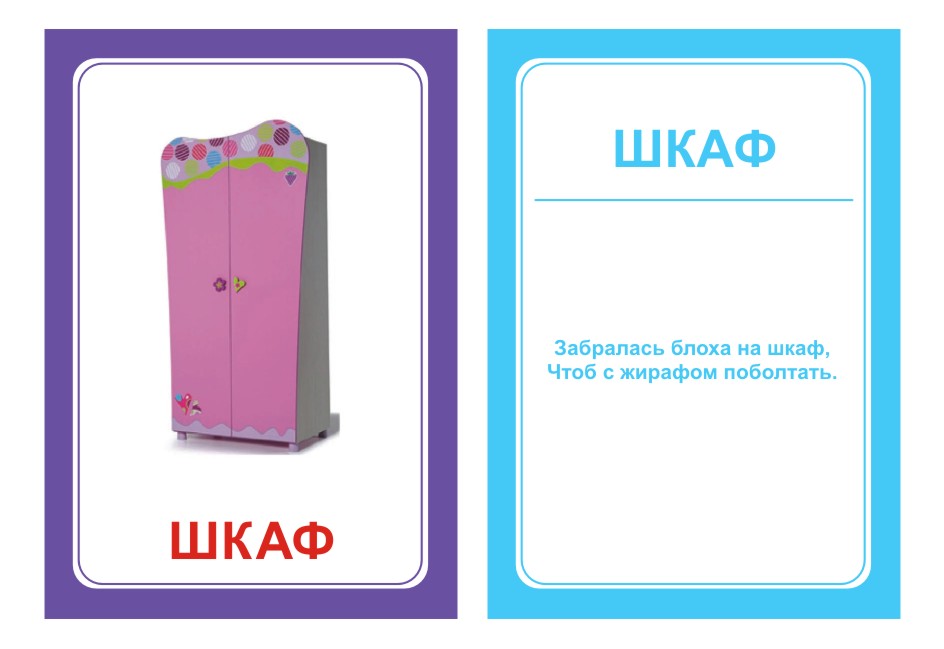 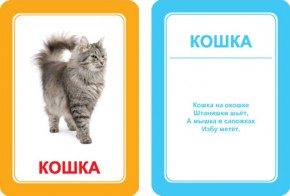 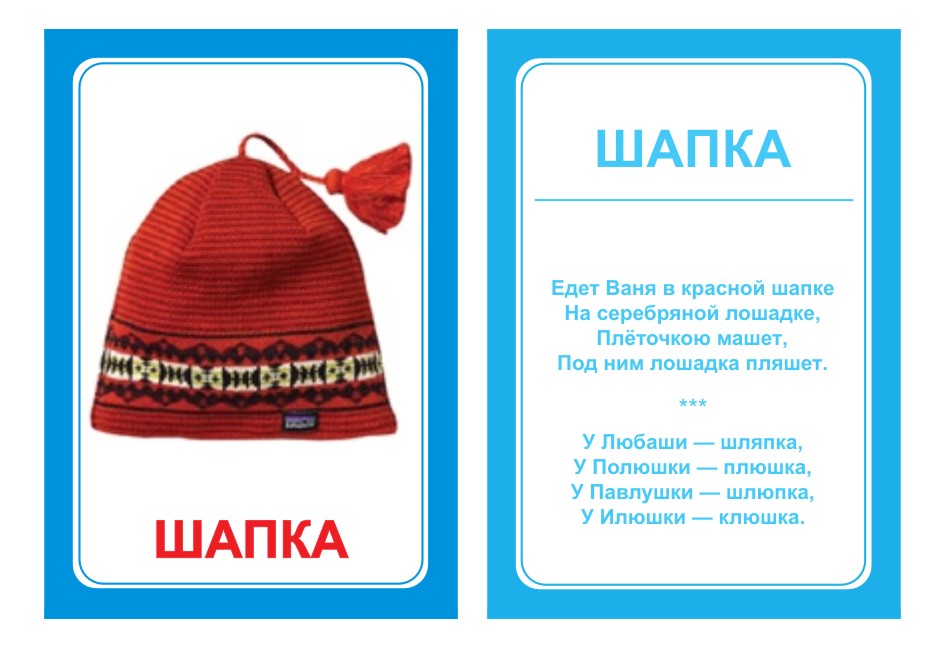 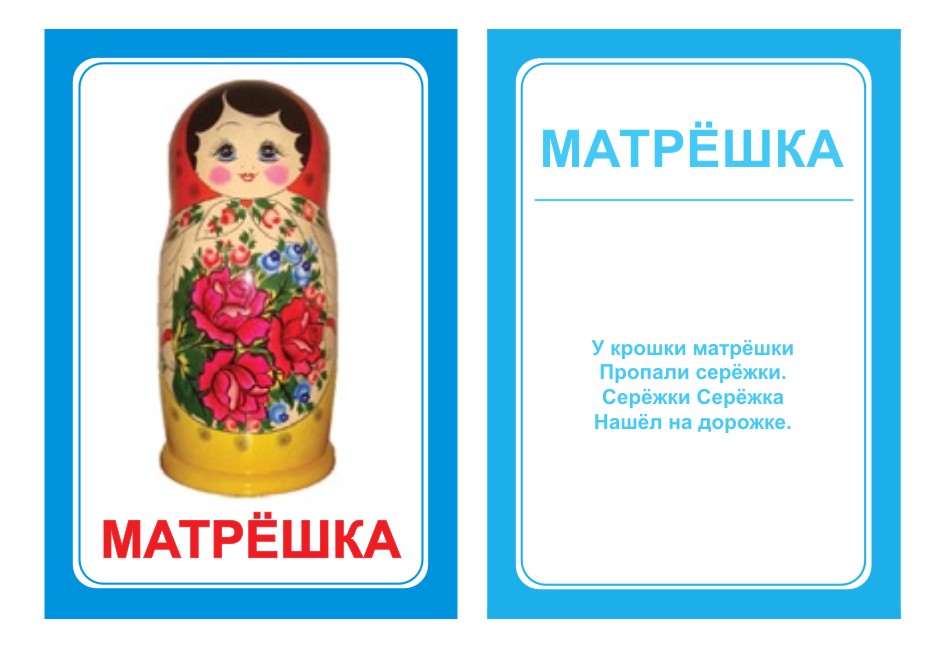 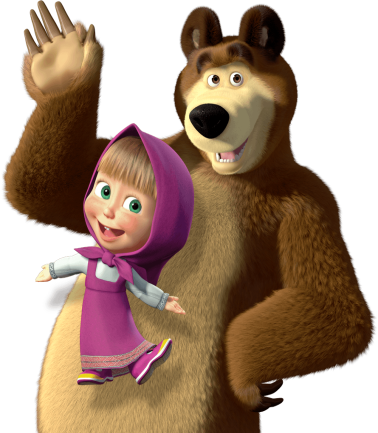 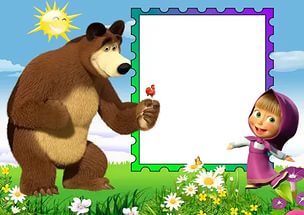 Молодец!
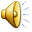